NCL Components:ISrc, RFQ, MEBT Bunchers, DTL’s, Accelerator Water Cooling
SAR-4
PRESENTED BY Domenic Nicosia TD-AD-L
2025-02-04
Agenda
2025-02-04
PRESENTATION TITLE/FOOTER
3
1. Scope
General Scope
NCL consist of Isrc, LEBT, RFQ, MEBT and DTL; together these systems provide proton beam generation, acceleration and transport. 




Beam commissioning up to DLT4 FC completed in 2023, SRR3
Accelerator Cooling; Provided by 4 separate cooling skids;
CWS01 CWS02 CWS03 CWS04
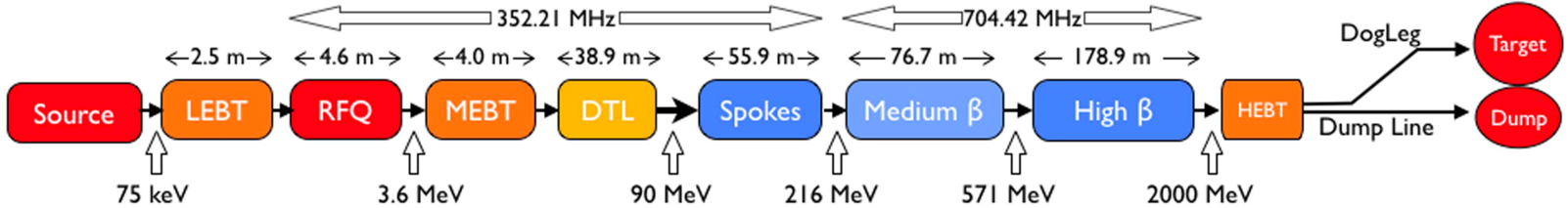 2025-02-04
PRESENTATION TITLE/FOOTER
4
2. System Status
2025-02-04
PRESENTATION TITLE/FOOTER
5
2. System Status
RF - Conditioning
2025-02-04
PRESENTATION TITLE/FOOTER
6
3. Status of Documentation (CIDLS)
Isrc - LEBT
2025-02-04
PRESENTATION TITLE/FOOTER
7
3. Status of Documentation (CIDLS)
RFQ OS-0000008
MEBT OS-0000010
DTL OS-0000009
Accelerator Water Cooling OS-0000127
2025-02-04
PRESENTATION TITLE/FOOTER
8
4. Known Issues
No known issues
2025-02-04
PRESENTATION TITLE/FOOTER
9
5. NCR’s & CCR’s
No outstanding NCR’s 

Addition of H2 Generator CCR ESS-4935524
2025-02-04
PRESENTATION TITLE/FOOTER
10
6. Does the System have a SSCI2S Function
The following systems are classified as SSCI2S;
 CWS01
 CWS02
 CWS03
 CWS04
Isrc RF System and Fast Shutdown Unit

These systems undergo periodic maintenance and MPS Testing
2025-02-04
PRESENTATION TITLE/FOOTER
11
7. Applicable codes of compliance
‘AFS 2017:3 Användning och kontroll av trycksatta anordningar’. 

Relevant to cooling skids with expansion vessels, large volume low pressure – 
No third party inspection required
Periodic Inspection performed by IOM Process
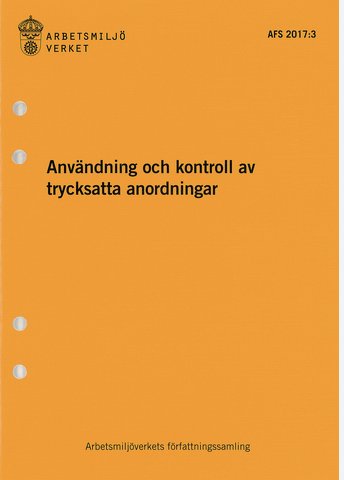 2025-02-04
PRESENTATION TITLE/FOOTER
12
8. Test with Beam
Yes, part of beam commissioning plan.
2025-02-04
PRESENTATION TITLE/FOOTER
13
9. Have Start Up Checklists been performed, issues found?
Start up check lists have not yet been performed on NCL systems. 

All RF cavities undergo interlock verification of RFLPS functionality prior to RF conditioning.
2025-02-04
PRESENTATION TITLE/FOOTER
14
10. Have all recommendation from previous Reviews been addressed?
Recommendation from SAR3 to update ISrc Operations Manual – In Progress
2025-02-04
PRESENTATION TITLE/FOOTER
15
Finish presentation